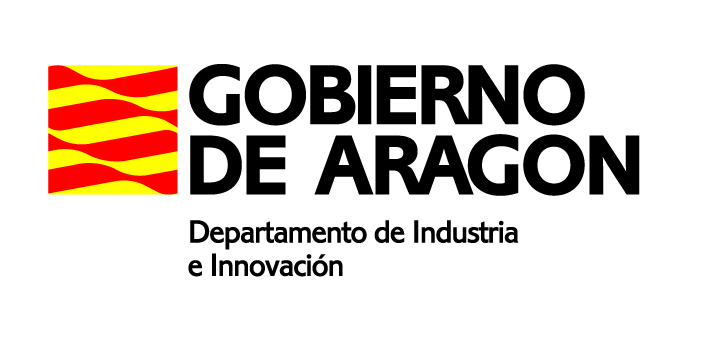 Jornada técnica: “Tres entidades para la gestión de la I+D+i en el gobierno de Aragón”
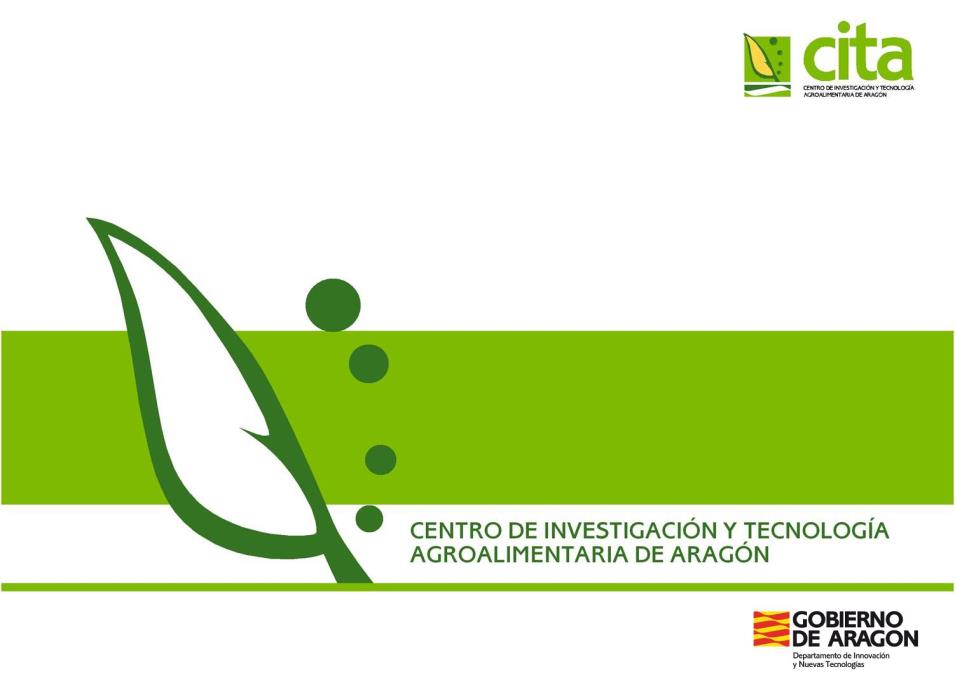 Generación y aplicación del conocimiento en el sector agroalimentario en el CITA
27 de mayo de 2015
Misión y objetivos del CITA de Aragón
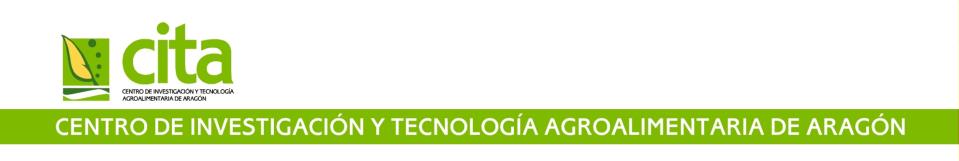 Orígenes e historia del CITA
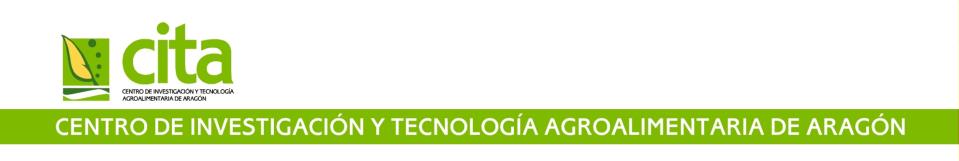 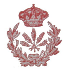 Granja Agrícola de Zaragoza
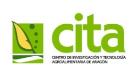 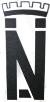 Instituto Nacional de Investigaciones Agronómicas
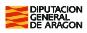 Servicio de Investigación Agroalimentaria
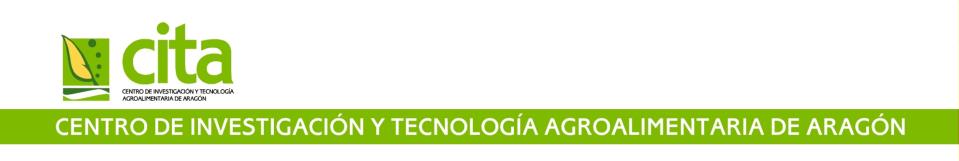 Campus de Aula Dei
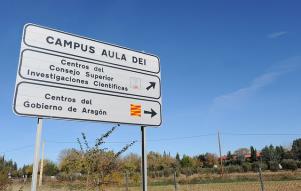 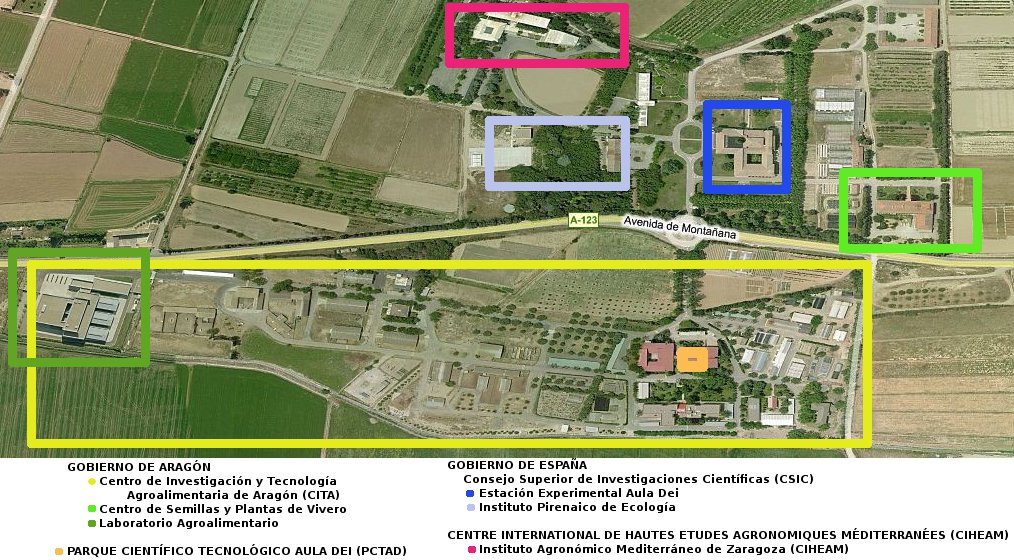 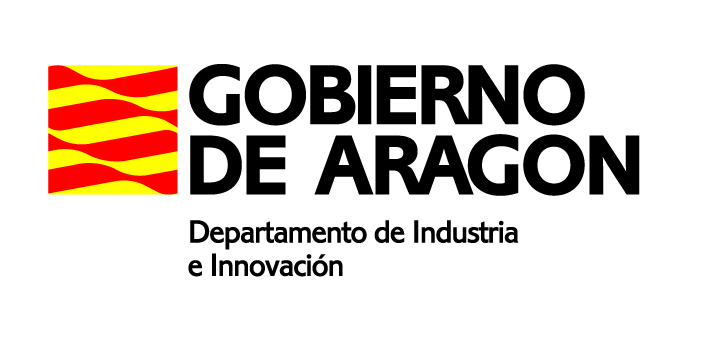 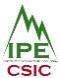 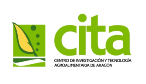 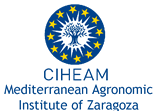 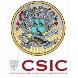 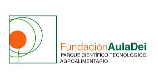 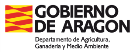 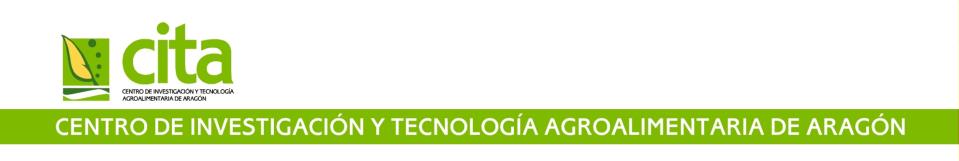 Localización
Localización e instalaciones
Instalaciones del CITA: Localización
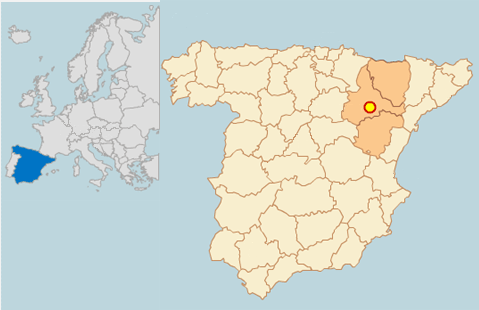 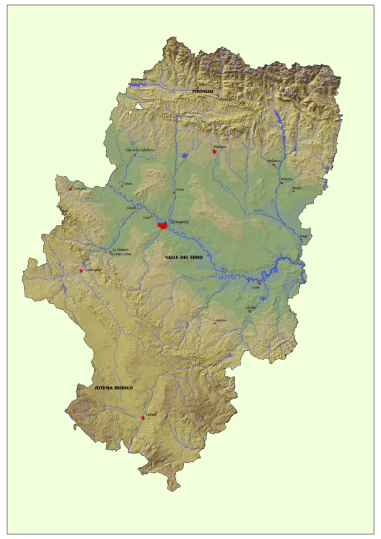 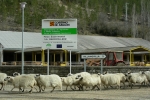 Finca experimental “La Garcipollera”Bescos de la Garcipollera (Huesca)
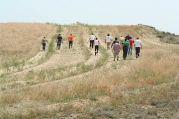 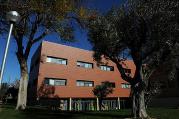 Finca experimental “El Vedado bajo del Horno”Zuera (Zaragoza)
Instalaciones centrales (oficinas, laboratorios…)Montañana (Zaragoza)
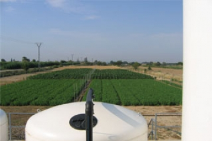 Finca experimental “Soto Lezcano”Montañana (Zaragoza)
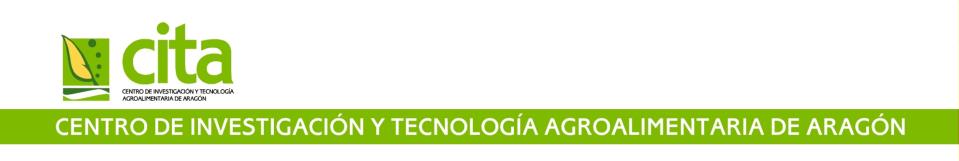 Infraestructuras científicas: Conservación de recursos genéticos animales y vegetales
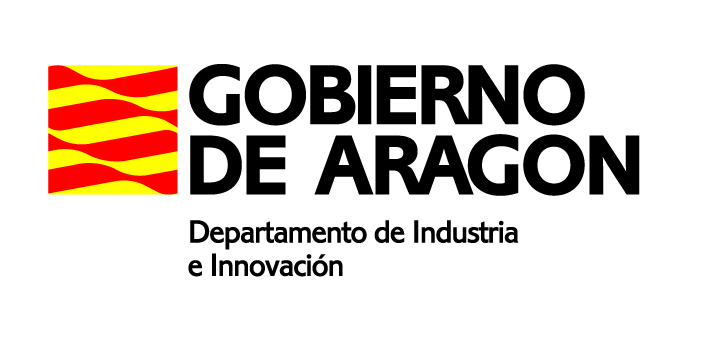 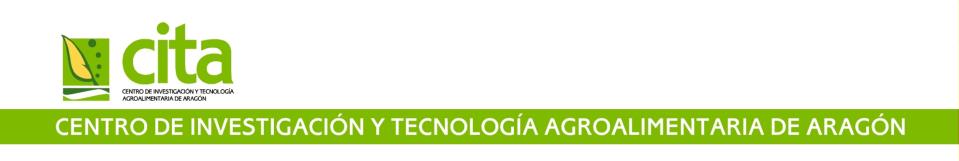 Infraestructuras científicas: Animales de experimentación
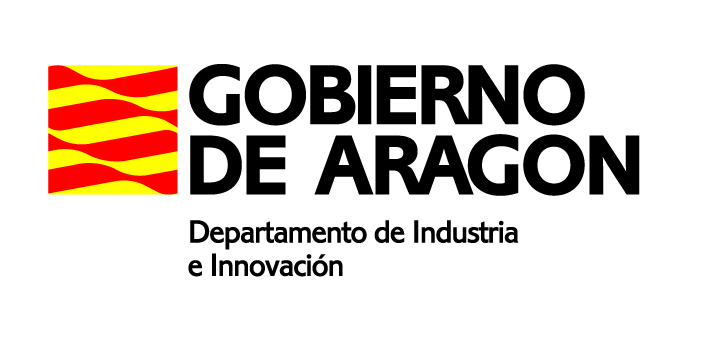 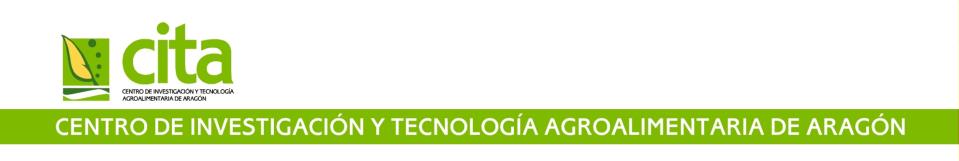 Sede central (Montañana)
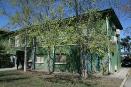 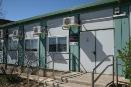 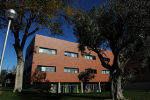 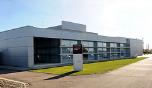 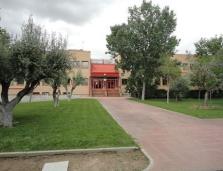 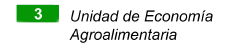 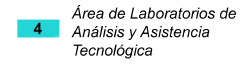 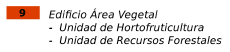 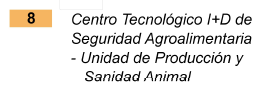 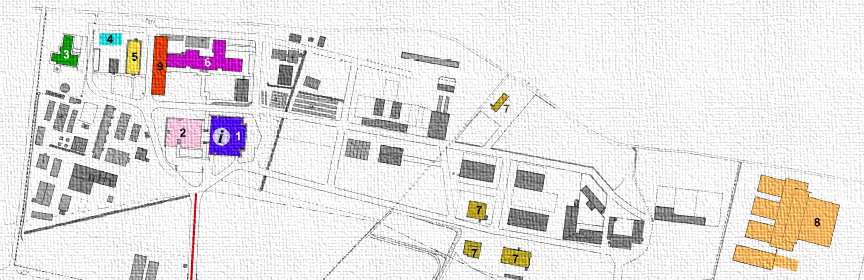 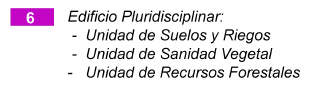 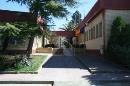 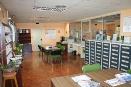 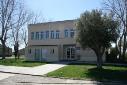 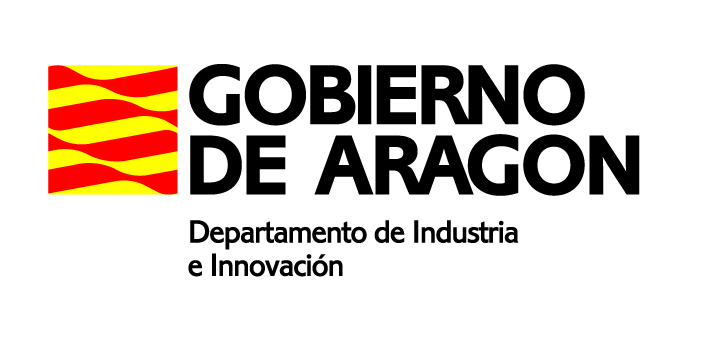 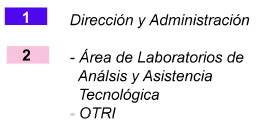 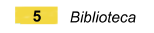 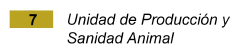 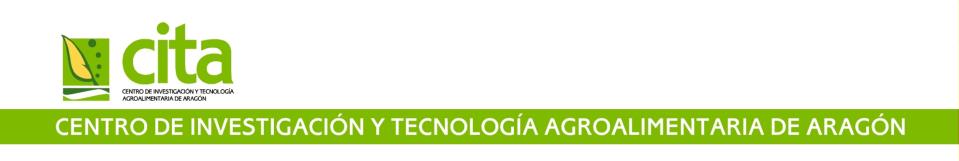 Relaciones con el Departamento de Agricultura, Ganadería y Medio Ambiente
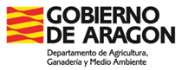 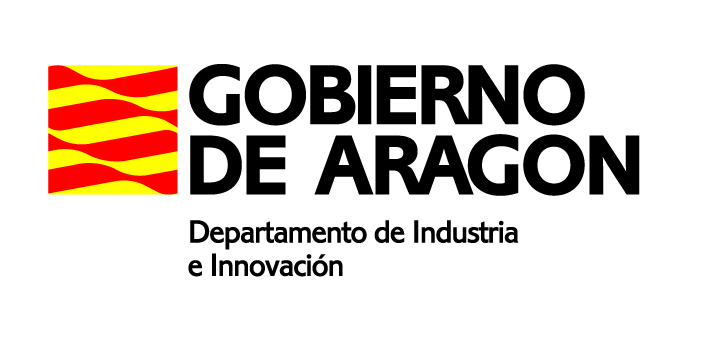 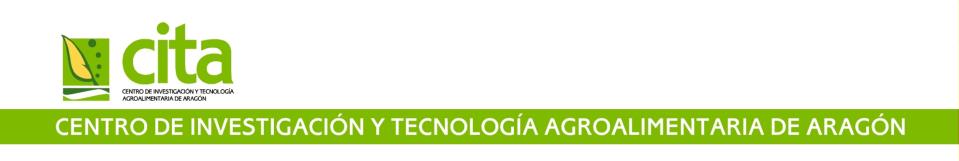 Relaciones con la Universidad de Zaragoza
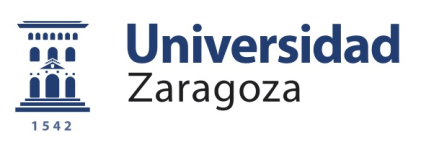 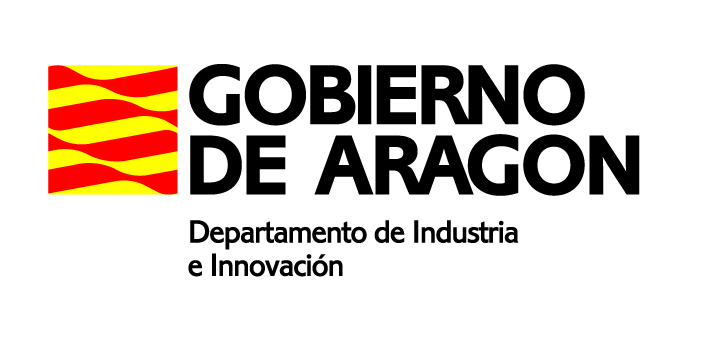 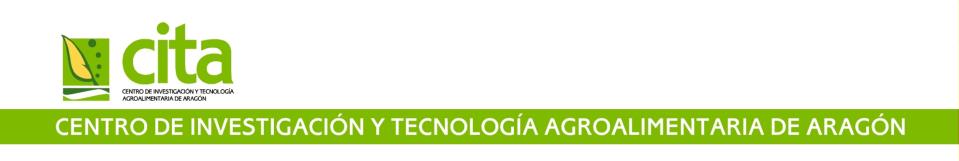 Clústers y Plataformas Tecnológicas
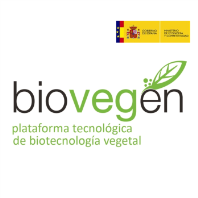 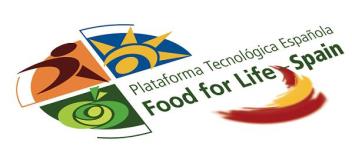 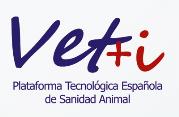 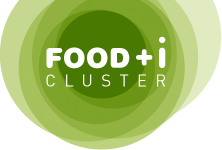 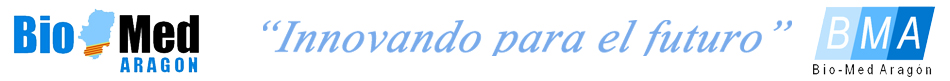 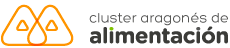 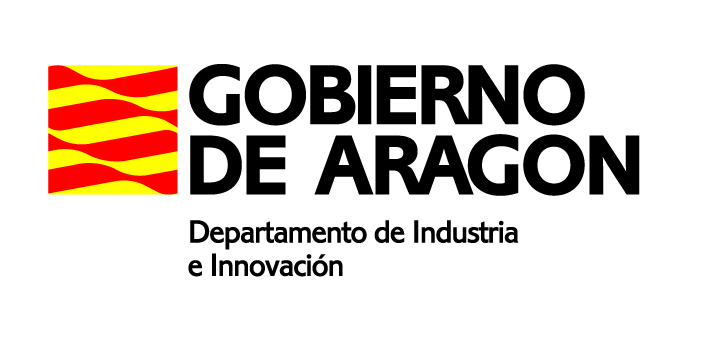 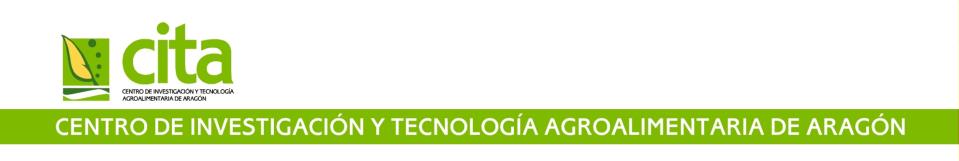 Organigrama general del centro
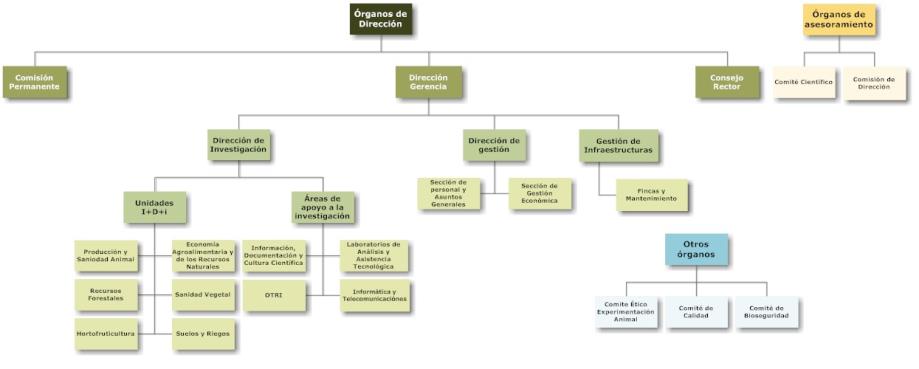 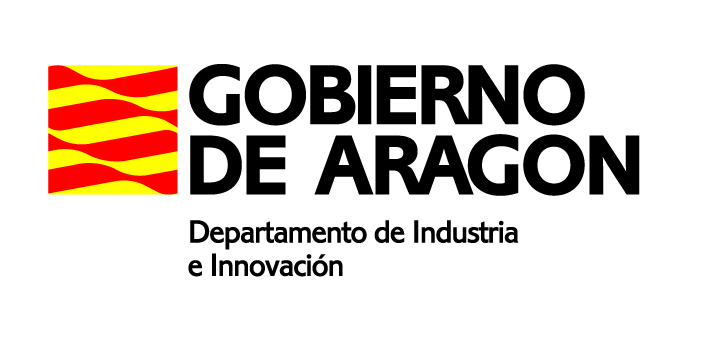 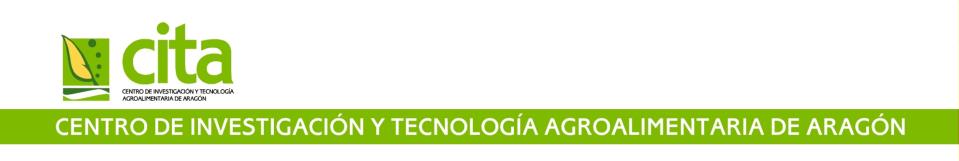 Unidades de I+D+i
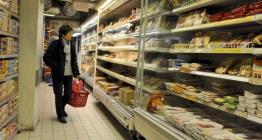 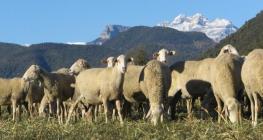 Producción y Sanidad Animal
Economía agroalimentaria
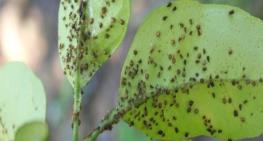 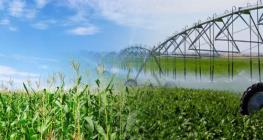 Suelos y Riegos
Sanidad Vegetal
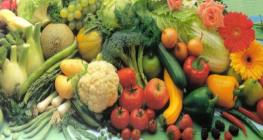 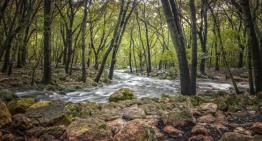 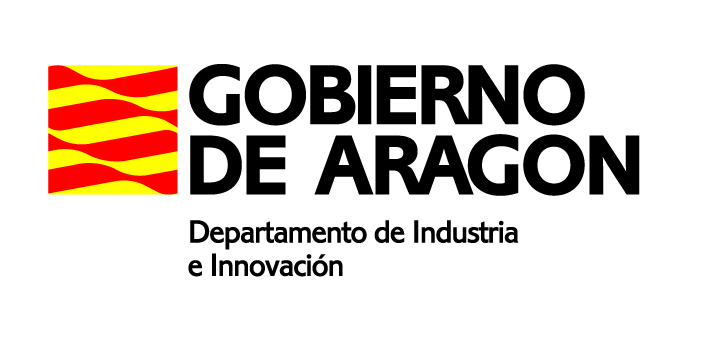 Hortofruticultura
Recursos Forestales
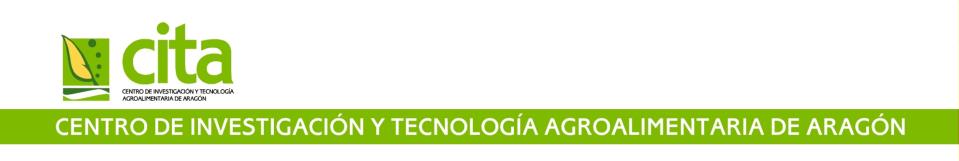 Herramientas de transferencia al sector
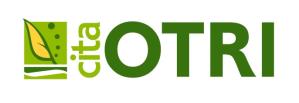 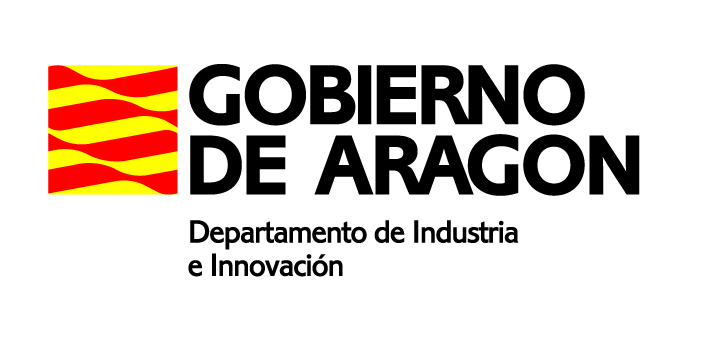 Personal investigador
57 investigadores 
16 personal en formación
16 Técnicos de investigación
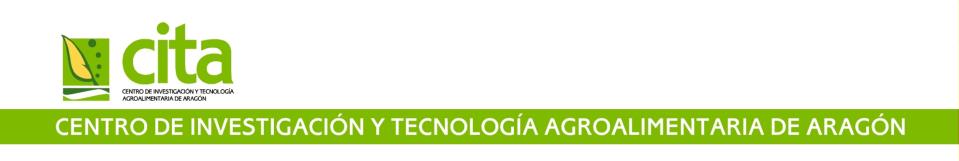 Recursos humanos (2014)
Personal de apoyo
42 Personal de laboratorio
47 Personal de campo
59 Personal de administración y servicios
Personal por tipo de contratación
78 funcionarios (20 interinos)
142 personal laboral (73 temporales)
16 personal laboral en formación
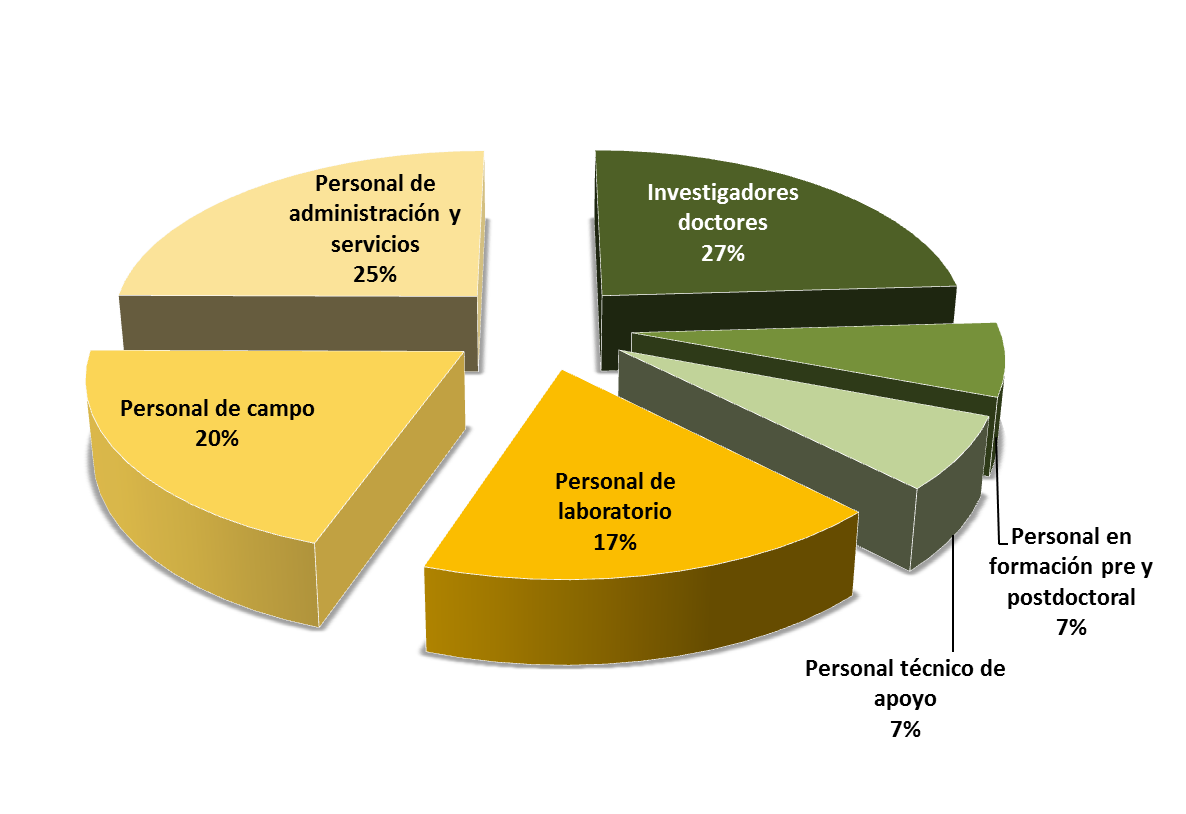 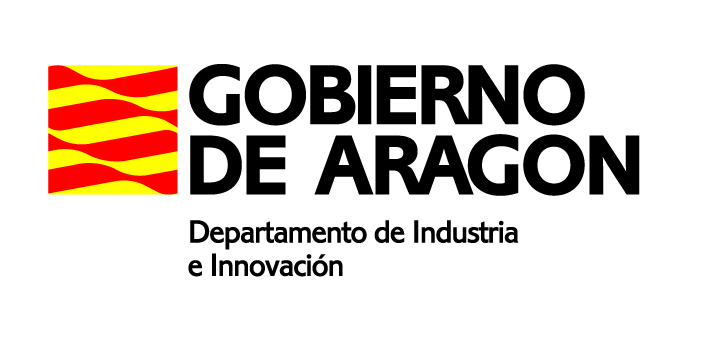 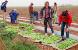 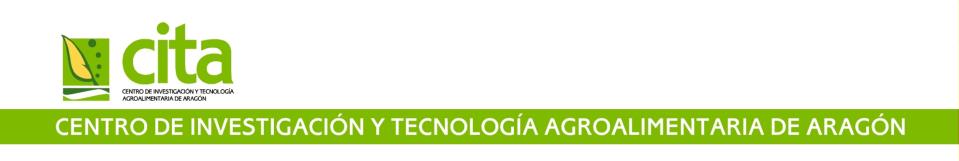 Líneas estratégicas de I+D+i
Conservación y gestión de los recursos genéticos
Mejora genética animal y vegetal
Bioproductos
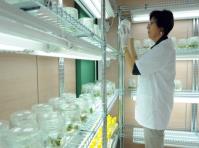 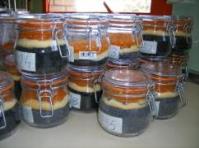 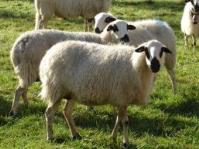 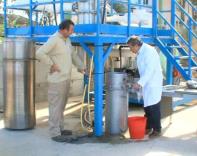 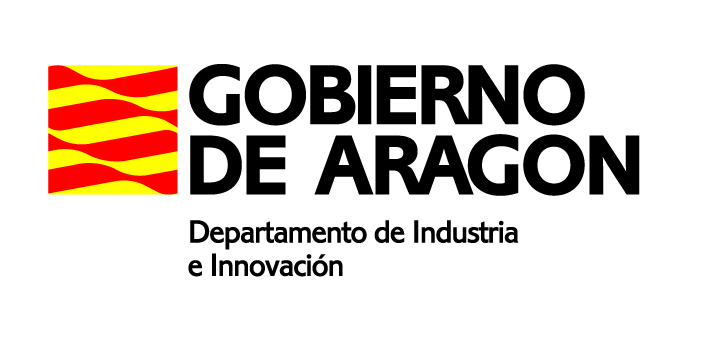 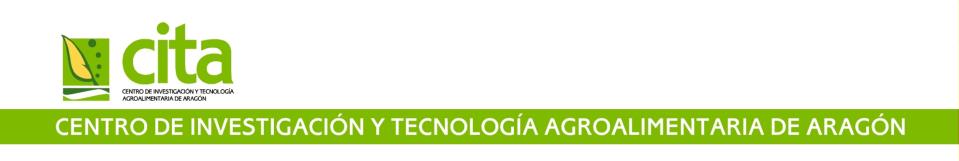 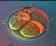 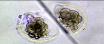 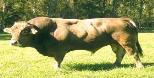 Líneas estratégicas de I+D+i
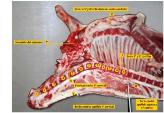 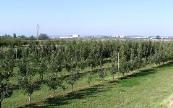 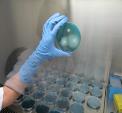 Mejora de la eficiencia agrícola
Mejora de la eficiencia en las producciones ganaderas
Calidad sensorial, comercial y seguridad de los productos hortofrutícolas y ganaderos: alimentos y salud.
Control integrado de plagas. Epidemiología, diagnóstico y control de enfermedades ganaderas.
Procesos agroindustriales
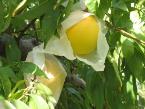 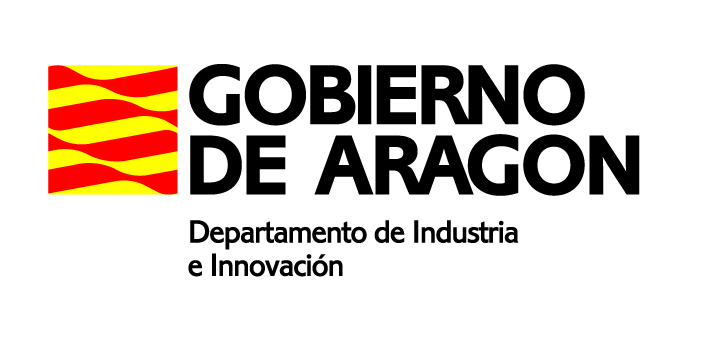 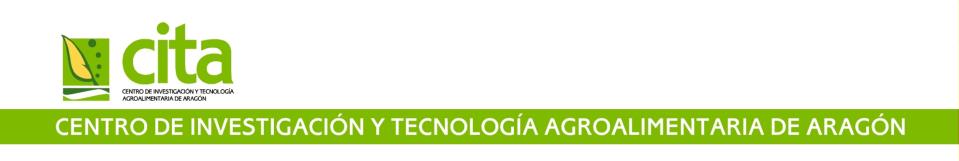 Líneas estratégicas de I+D+i
Uso sostenible de los recursos agua-suelo
Impacto ambiental de las actividades agrarias
Desarrollo territorial sostenible
Estrategias eficaces en protección vegetal
Economía y competitividad de la cadena agroalimentaria
Bioeconomía y política del medio ambiente y los recursos naturales
Cambio climático: Adaptación, mitigación y respuesta
Apoyo a la toma de decisiones agrícolas mediante tecnologías de información y comunicación (TIC)
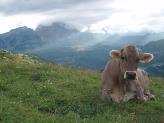 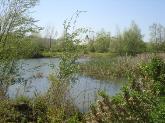 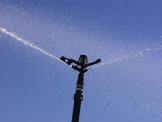 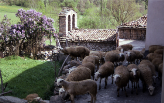 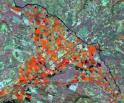 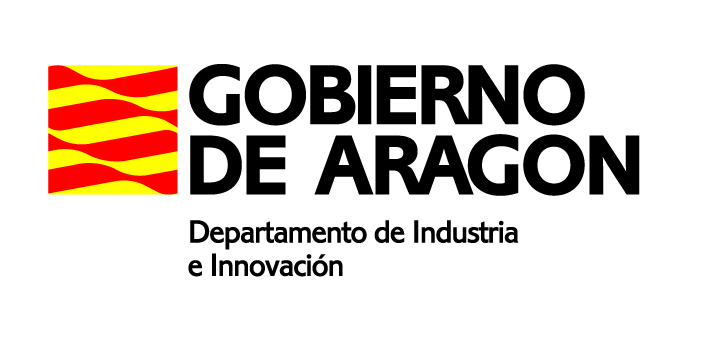 Pluridisciplinar: investigación completa y transversal
Genética
Reproducción
Alimentación
Manejo
Sanidad
Genética
Producción
Estrés
Sanidad
VEGETAL
ANIMAL
MEDIO
agua
suelo
PRODUCTO
economía
sostenibilidad
calidad
seguridad
Oferta tecnológica
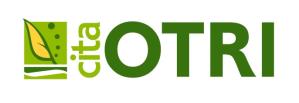 PERSONAS
Algunos ejemplos de desarrollos
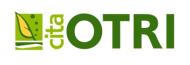 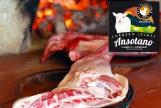 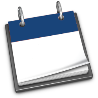 Caracterización de la canal y de la carne del lechal de raza Ansotana: estudio comparativo con las canales de lechales procedentes de otras razas.
2009
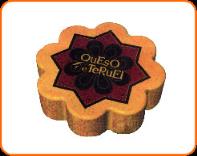 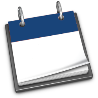 Mejora de la cabaña de ovino lechero y tipificación del queso con IGP “Queso de Teruel”
2011
Viabilidad económica
Calidad sensorial
Diversificación: confitado
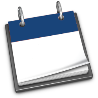 Lechal Ojinegro
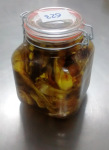 2013
Uso de extractos de plantas en el control de la salmonelosis porcina
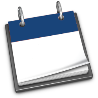 Aumento de la vida útil de la carne de vacuno mediante el uso envases activos con nanopartículas de plata y cinc
2014
Calidad de la carne
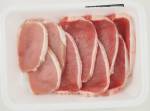 Aumento de la terneza de la carne de vacuno mediante altas presiones y soluciones de cloruro cálcico
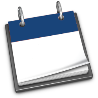 Embutidos saludables con Cerdo de Teruel IGP
Mejor perfil lipídico
Bajos en sal
2015
Calidad sensorial
Algunos ejemplos de desarrollos
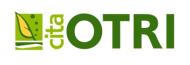 Mejora calidad y producción de frutas y hortalizas
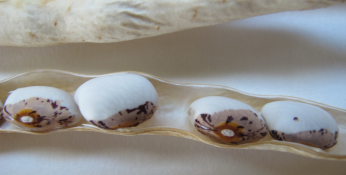 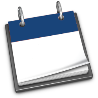 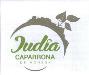 Estudio y caracterización de la Judía Caparrona
2014
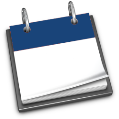 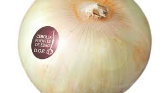 Estudio de la calidad diferencial, selección y mejora de la cebolla dulce de Fuentes
2008
2014
Recuperación de recursos genéticos autóctonos
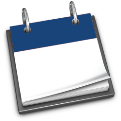 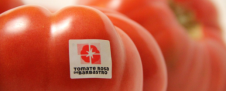 Estudio de la calidad diferencial, selección y mejora del Tomate rosa de Barbastro
2010
2014
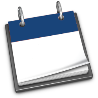 Sobrarbe emprende:  proyecto piloto técnico formativa para la puesta en marcha de cultivos de variedades locales
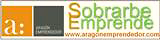 2014
Algunos ejemplos de desarrollos
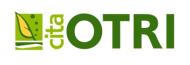 Cultivos alternativos
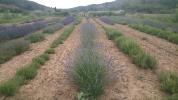 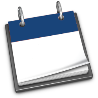 Estudio de la viabilidad industrial del cultivo controlado de plantas aromáticas y medicinales
2014
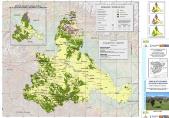 Elaboración de un mapa de aptitud trufera de los suelos de las provincia de Huesca y Zaragoza
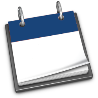 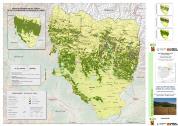 2014
Calidad diferenciada
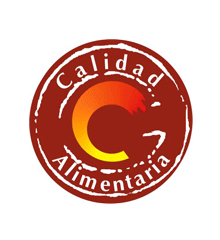 Productos con “C” de Calidad Alimentaria: Elaboración de pliegos, control externo de productos…
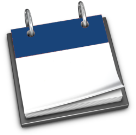 Elaboración de reglamentos para diferentes productos agroalimentarios: La Litera (2006), Somontano de Barbastro (2006), Hoya de Huesca (2008)
20062008
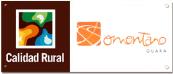 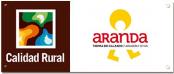 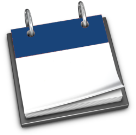 Marca Calidad Territorial: caracterización de productos y elaboración de reglamentos técnicos
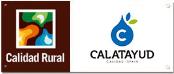 20112015
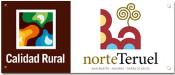 Algunos ejemplos de desarrollos
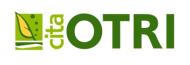 Comercialización y consumo
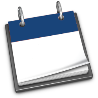 Estudio de situación de la comercialización de productos agroalimentarios de circuito corto
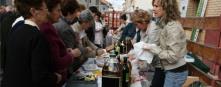 2011
Estudios de consumidores en relación al etiquetado de los alimentos
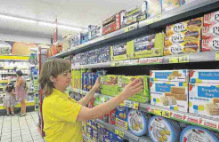 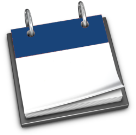 20142015
Estudios de relaciones: Nutrición, Salud y Obesidad
Comercio exterior
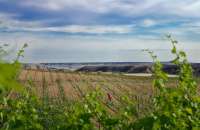 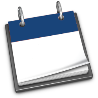 Plan Estratégico para la comercialización de los vinos de  la D.O. Calatayud
2005
Estudio sobre internacionalización de vinos con D.O. de la provincia de Zaragoza
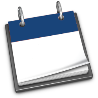 2013
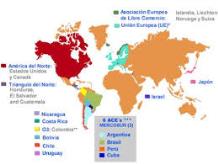 Estudios de como las Barreras no arancelarias (BNA) repercuten en el precio de los productos y condicionan la competitividad de los mismos
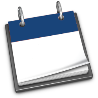 2015
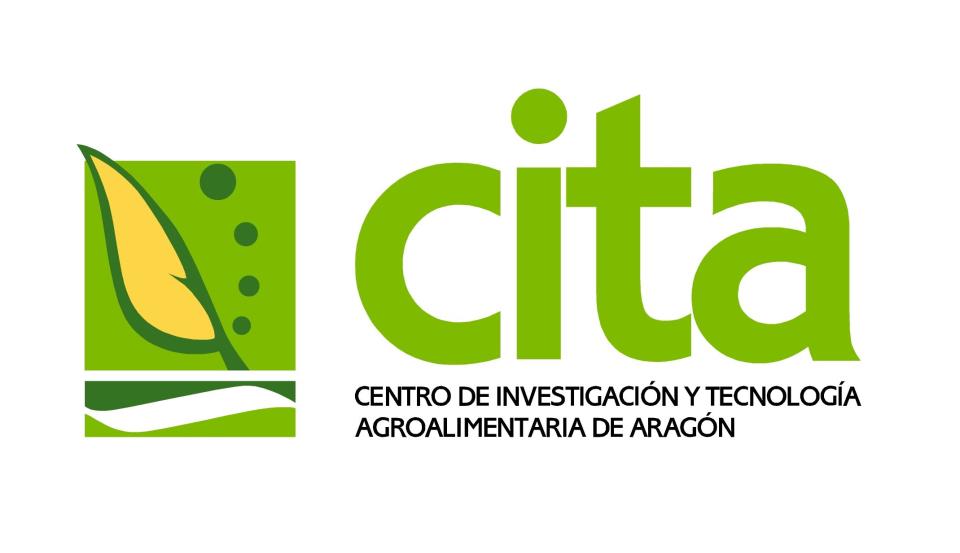 OTRI- Centro de Investigación y Tecnología Agroalimentaria de Aragón
Avenida de Montañana, 930, 50059- Zaragoza
+34 976 71 69 69	otri@cita-aragon.es
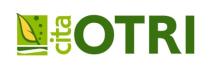 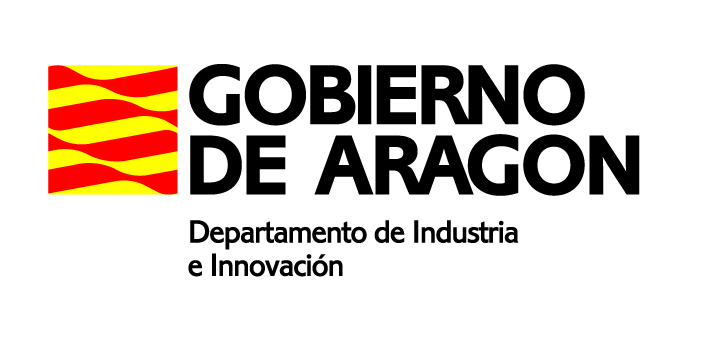